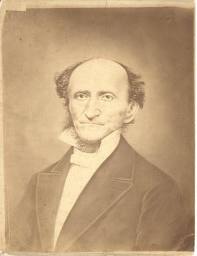 The Proper Distinction Between Law and Gospel by CFW Walther
~ The Twenty-First~
Evening Lecture
Review:
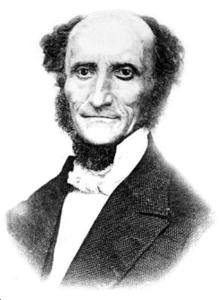 The Bible teaches that faith can be lost. It also teaches election to salvation. But these two teachings need to be applied differently. Why is that?
If a person insulted me, then asked my forgiveness, but at the same time stated that he intended to continue insulting me, I would consider such a person insane! Walther says that is analogous to a sinner doing what?
2
[Speaker Notes: was the first President of the Lutheran Church - Missouri Synod and its most influential theologian.]
1. Unbelievers, of course, don’t see the importance of faith. To them, true religion cannot consist in  anything else then… What? (pg 222 middle.)
“True religion cannot consist in anything else than an upright life, the exercise of virtue and good works.”
“What sin, they say, can there be in a person’s failure to believe, something that is utterly contrary to his God-given reason?”
“Men, they claim, will on that day not be asked what they have believed, but how they have conducted themselves.”
3
2. Some, however, do recognize that faith is important, but for the wrong reason. Why? (pg 222 bottom.)
“The Father in heaven is especially pleased with a person’s faith, because it is such a glorious work.”
Being a work, therefore, “ they can see no reason whatever why He should not be equally well pleased, for instance, with a person’s charity, patience, fortitude, Justice, impartiality, truthfulness, and similar qualities.”
4
3. True Christianity does not teach that faith justifies because it is a good work. What does it teach? (pg 223 top.)
“Christianity teaches, on the contrary, that faith does not justify and save a person because is such a good work, but on account of the redemption accomplished by Jesus Christ, which faith apprehends.”
5
Thesis X (cont.)
In the sixth place, the Word of God is not rightly divided when the preacher describes faith in a manner as if the mere inert acceptance of truths, even while a person in living in mortal sins, renders that person righteous in the sight of God and saves him; or as if faith makes a person righteous and saves him for the reason that it produces in him love and reformation of his mode of living.
6
4. Faith alone saves. However Scripture emphatically testifies that there can be no genuine faith without what? (pg 223 middle.)
“There can be no genuine faith without love, without a renewal of heart, without sanctification, without an abundance of good works.”
However, Walther emphasizes that “renewal of heart, love, and the good works which faith produces, are not the justifying and saving element in a person’s faith.”
7
5. Walther brings a number of passages to prove the scriptural teaching that faith alone saves, without works. The first of these is Romans 4:16, “Therefore it is of faith that it might be by grace, to the end the promise might be sure to all the seed.”  How much are we doing toward the cause of our salvation? (pg 223 bottom.)
“We are doing nothing, absolutely nothing, towards our salvation, but Christ has already done everything for us, and we must merely cling to what He has done.”
8
6. To what part of the body does Walther compare faith? (pg 224 top.)
“Faith is only the hand with which we grasp what God offers.”
 …not having my own righteousness, which is from the law, but that which is through faith in Christ, the righteousness which is from God by faith; (Phil. 3:8-9 NKJ)
 But to him who does not work but believes on Him who justifies the ungodly, his faith is accounted for righteousness, (Rom. 4:5 NKJ)
9
7. Walther quotes Ephesians 2:8-9 to show how the Holy Spirit piles up statements “to keep men from being led astray into self-righteousness.” What are those successive statements? (pg 225 top.)
“By grace you are saved”
“through faith”
“and that not of yourselves”
“it is the gift of God”
“not of works”
“lest any man should boast.”
10
8. Is even a little self-righteousness enough to wreck the Christian faith? Walther says yes. Complete the statement: “Whoever imagines there is a little aureole, a little glory, that he may claim as his own…” (pg 225 middle.)
“… is still without the faith that justifies, is still blind, and is not walking in the way of salvation, but is headed straight for perdition!”
11
9. Walther quotes Romans 11:6 to show that there’s no middle road: “if by grace, then it is no more of works.” Faith does bear good fruit, but when do these come? (pg 225 bottom.)
“These follow later, after he has received all that is necessary for his salvation.”
“First a person is saved, then he becomes godly. First he must be made an heir of heaven, then he becomes a different person.”
12
10. Luther calls the Christian religion a religion of what? (pg 225 bottom.)
“Luther says that the Christian religion is, in a word, a religion of gratitude.”
“Everything has been given us: righteousness, our everlasting heritage, our salvation. All that remains for us to do is to thank God.”
“We must be truly grateful to God, after having received eternal life, for all that we are and possess. Only works proceeding from gratitude are genuinely good works.”
For “gratitude” in this context one may substitute “faith” — Walther means the same thing.
13
11. “Over and above this,” Walther says, “God is so gracious that He…” does what? (pg 226 middle.)
“He rewards even the good works which He accomplishes in us. For the good works done by Christians are God’s works.”
14
12. When Christ told the rich young man that he “must keep the commandments,” that did NOT mean what? (pg 227 bottom.)
That he could actually keep them.
“The Lord was simply answering the question of this person who was head over heels merged in self-righteousness.”
“The sting had without question been driven home to him; he knew now that he did not love God above all things.”
15
13. Saying, as the Roman Catholics do, that faith is not saving faith unless works of love are added to it is about as wise as saying what? (pg 228 middle.)
“That is about as wise a statement as if I would say: An apple tree may be ever so good; but unless you add fruit to it, it is not an apple tree.”
“Why, the reverse is true. Apples do not make an apple tree, but the apple tree produces apples.”
16
14. In the following section, Walther attacks the Roman Catholic teaching that a person can continue to live in mortal sin without losing faith. In their turn, how do the papists regard the Lutheran Church?  (pg 230 middle.)
“As a noxious sect, which teaches that the mere mental perception of certain tenets justifies and saves men and lands them in heaven, no matter what kind of life they lead.”
“In opposition to this view, Luther declares that if fides formata signifies the faith wrought by the Holy Spirit, this faith is a fruitful source of all good works; and if it is said that this faith justifies, he is in full harmony with the papists.”
17
15. If that’s what the Catholic Church meant by “the form of faith” (fides formata), everything would be fine. But what do they really mean by that term? (pg 231 top.)
“When they add the term  formata  to  fides, they really mean works; for they say that a person is justified by faith if he has works in addition to faith. ”
“Their faith is worth no more than the imitation money used in a business college or the toy money of children, which looks like real money, but has no purchasing power.”
18
16. Why might a Methodist or Baptist have an easier time on his deathbed than a Roman Catholic? (pg 231 middle.)
“When a poor Methodist or Baptist is in his final agony, he realizes that faith alone saves, and he dies saved when he takes refuge in the Lord Christ.”
“But the dying papist has to think of purgatory and how long he may have to be confined in it because he lacks charity and good works. He has to consider himself lost.”
“That was the devil’s aim when he founded the Papacy.”
19
17. The Catholics claim that faith is utterly worthless without love, which gives faith its proper form. What are they in effect doing by this teaching? (pg 232 top.)
“Thus they rob faith entirely of its function.”
Luther: “My love, or the works that follow after faith, neither give the proper form to my faith nor do they adorn it, but my faith gives love its proper form and adorns it.”
20
18. Walther points out that even Protestant churches make the same mistake. They do declare that salvation is altogether by grace, through faith. But what do they often add? What is the effect of this addition? (pg 233 bottom.)
“Of course, faith must produce also good works!”
“By adding the qualification, they have perverted and upset their whole preaching; for with that qualification all their preaching about grace and faith is futile and a wasted effort”
21